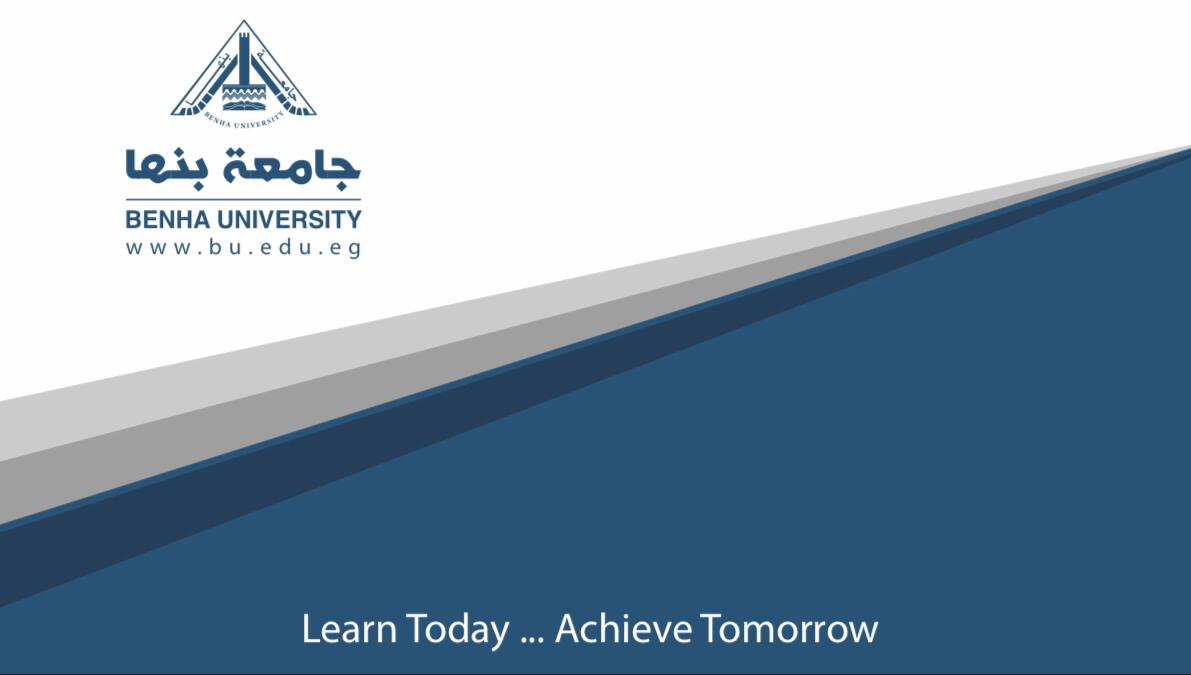 قسم اللغة الإنجليزية
الفرقة الرابعة
تاريخ اللغة
د/منة محمد سلامة المصري
2020
Gender Issues and Linguistic Change
The course of the history of English since the Renaissance has seen numerous attempts to reform the language in one way or another: to prohibit or encourage borrowings, to prescribe matters of grammatical usage, to change the established spellings of words.
The efforts to eliminate sexism from English, though having met with resistance, have been more successful than most attempts at reform.
Among the most obvious instances of the earlier usage are the noun man and the masculine pronoun he.
Such usage was normal in the English language for two centuries, although one interesting result of recent research is the demonstration that grammarians since the eighteenth century, mostly male, have helped to bring about and reinforce a usage that is socially biased and grammatically illogical.
 In the sentence, “Everybody should button their coat,” males and females are treated equally.
Other nouns, adjectives, and forms of address have supplanted sexist language
Ms is a happy replacement in many contexts for the uncertainties .
Flight attendant has given stewardess a dated ring, somewhat like a 1950s movie, where one might also hear girl for woman in a way that now jars, especially if there is no question of referring to the man as a boy.
Poetess, authoress, and sculptress were out or on their way out before the feminist writings of the 1970s, while actress has had more resilience, possibly in part because of distinctions in awards for performance that would not apply to poets, authors, and sculptors. For more details see pages55-56.